אורך כגודל פיזיקלי
כיצד הייתם מסבירים לילד בן 5 מהו המושג "אורך"?
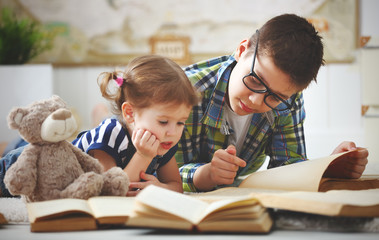 התבוננו במשפטים הבאים. מה משותף להם?
א. אורך הכיתה הוא 7 מטרים. 
ב. עומק הבריכה הוא 2 מטרים. 
ג. עובי הדף הוא 0.1 מילימטר.
ד. בנסיעתנו לירושלים עברנו מרחק של 60 קילומטר. 
ה. 86 סנטימטר הוא רדיוס הכדור.
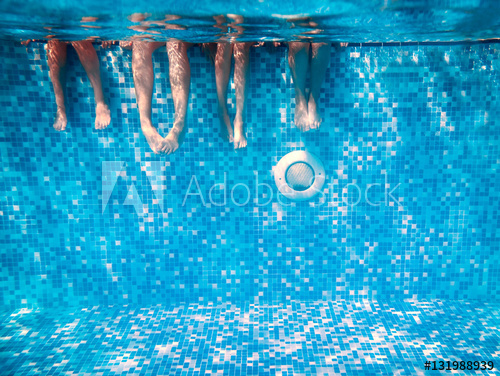 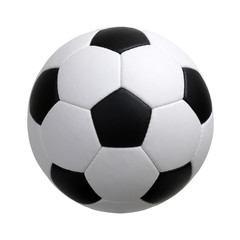 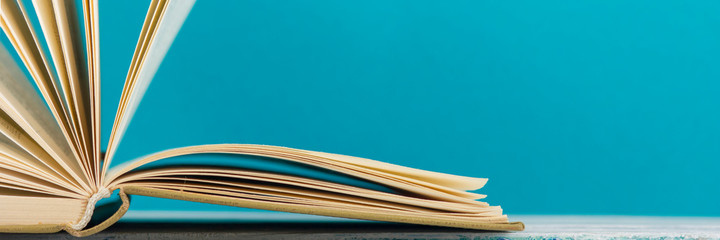 המשותף למשפטים:
בכל הדוגמאות מתוארים בעצם אורכים שונים (גם כאשר מדובר על רוחב, עובי, מרחק,עומק) . כל אחד מן המשפטים מתייחס לגודל הפיזיקלי אורך. 
בכל משפט מופיעה יחידת מידה של אורך (מטרים, קילומטרים, מילימטרים, סנטימטרים)
אורך
גודל פיזיקלי המתאר את מידת הגוף מקצה אל קצה
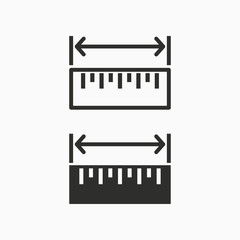 יחידות מידה של אורך
"מטר", "סנטימטר","קילומטר","מילימטר"
יחידות מידה שיצאו מכלל שימוש: "אמה"
יחידות מידה בתחומי דעת ייחודיים:
"אנגסטרם"- במדידת אורכים באטום
"שנת אור"- באסטרופיזיקה, מדידות מרחקים בחלל
"מייל"- יחידת מידה במדינות אחרות
 1 מייל = 1609 מטרים
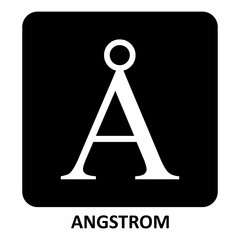 טבלת יחידות המידה – יחידות מטריות
תרשים המרת יחידות אורך
כופלים ב- 1000
כופלים ב- 10
כופלים ב- 100
km
mm
cm
m
מחלקים ב- 1000
מחלקים ב- 100
מחלקים ב- 10
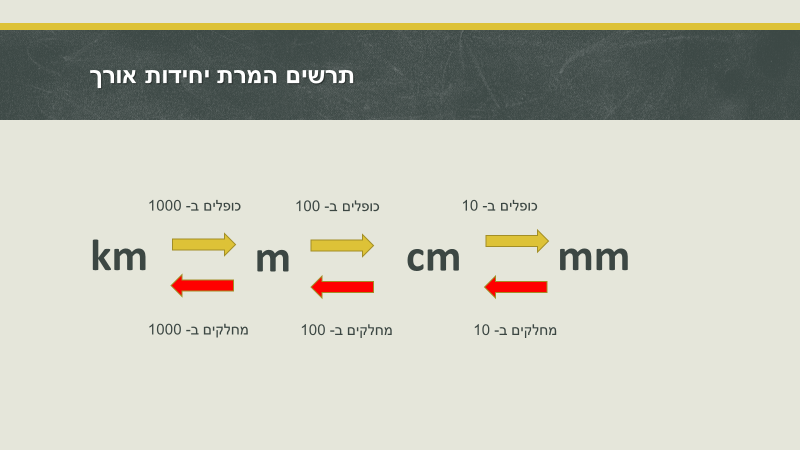 תרגול המרת יחידות אורך
רישום של יחידות המידה
בעת רישום תוצאות מדידה , נתוני תרגיל או תשובות , חובה לרשום את יחידות המידה ליד הערך המספרי של הגודל הפיזיקלי. 

אלו מן התשובות הבאות היא תוצאת מדידה?
א. 50.5
ב.50.5 קילוגרם
ג. 7001
ד. 7001m
ה. 90.48 מעלות צלזיוס
סימון גודל פיזיקלי אורך
בפיזיקה נהוג לסמן כל גודל פיזיקלי באות באנגלית .
אורך= length
מעכשו בכל פעם שיופיע גודל פיזיקלי אורך נסמנו באות l  ("אל" קטנה). 
דוגמא:
במקום לרשום אורך השולחן 90 ס"מ נרשום:
l=90cm
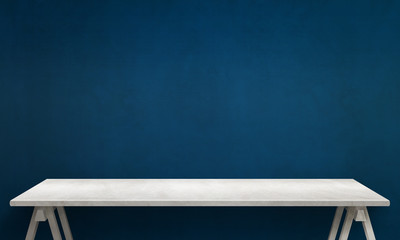 מספר גדלים מאותו הסוג
אם נרצה לרשום נתונים שונים של מספר גדלים פיזקליים מאותו סוג נהוג לצרף מספרים לסימון. 
במקום לרשום אורכים 1,2,3
נרשום : l1, l2, l3
אורך כולל (הסכום של כל האורכים) יסומן ב- lT
(T= total = סך הכל)
תרגיל
עירייה החליטה להחליף צינור מים בקטע שאורכו הכולל 3 קילומטרים. עד כה חידשו 800 מטרים. מהו אורך הצינור שנשאר להחליף? 
תשובה:
פעולות עם גדלים פיזקליים מאותו סוג
לביצוע פעולות עם גדלים פיזיקליים מאותו הסוג (כגון חיסור, חיבור ,כפל או חילוק) חייבים לבטא אותם ביחידות מידה זהות.
בשאלה הקודמת המרנו את יחידת הקילומטר למטרים או לחלופין יכולנו גם להעביר את יחידת המטר לקילומטר.
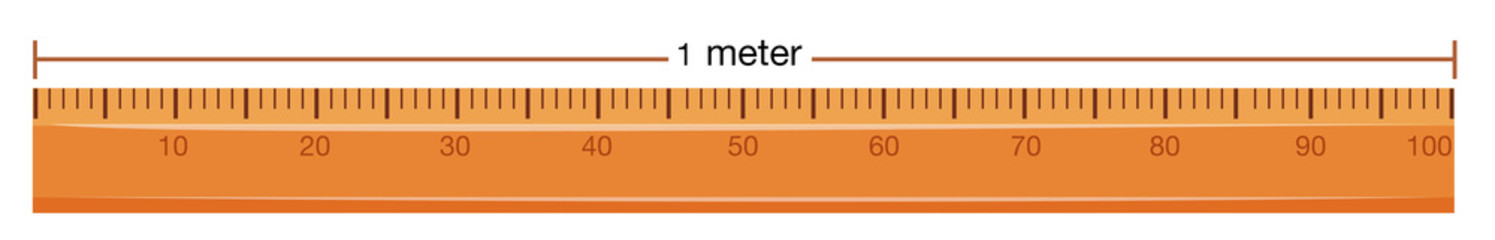 תרגיל
ידוע שהגובה הממוצע של קומה בבית מגורים הוא 3 מטרים. בבניין מסויים יש 8 קומות ובנוסף קומת לובי השווה בגובהה ל- 3 מטרים. חשבו מהו גובה הבניין.
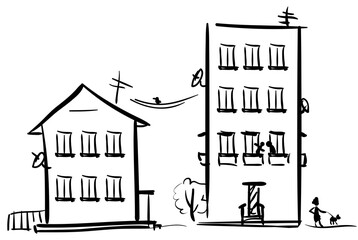 תרגיל
ידוע שהגובה הממוצע של קומה בבית מגורים הוא 3 מטרים. בבניין מסויים יש 8 קומות ובנוסף קומת לובי השווה בגובהה ל- 3 מטרים. חשבו מהו גובה הבניין.
כאשר יש מספר פרטים מאוו סוג החוזרים על עצמם , נסמן את מספרם ב- n
n=מספר פריטים החוזרים על עצמם. 
n=מספר הקומות
מדידת ערך קטן
כיצד נמדד עובי של דף בתוך ספר? הציעו דרך.
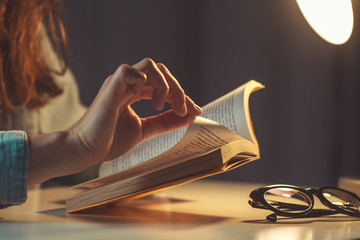 נוסחא לחישוב עובי של דף
a=A:N
a= עובי של דף
A= עובי כל דפי הספר
N= מספר הדפים
 זוהי מדידה עקיפה , מדידה שלא באמצעות מכשיר מדידה אלא באמצעות חישוב
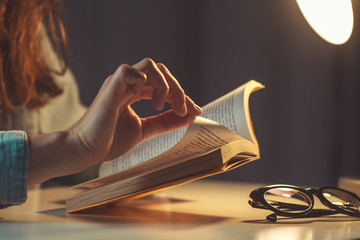 חשבו מהו עובי הדף של ספר הלימוד שלכם בפיזיקה
שלבים:
מדדו את עוביו של ספר הלימוד בסרגל (ללא הכריכות).
מצאו את מספר הדפים (לא את מספר העמודים).
חשבו את עובי הדף באמצעות הנוסחא (חלוקה של עובי הספר במספר הדפים שבו)
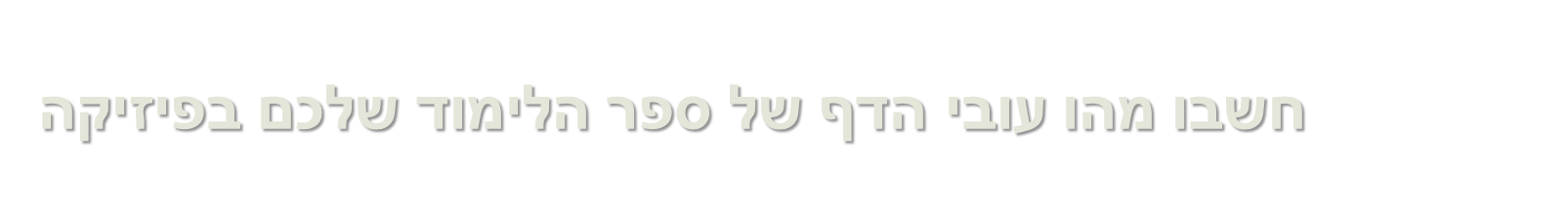 שאלת אתגר
מורה החליטה לפנק את תלמידי כיתתה בממתקים. היא קנתה שקית גדולה של סוכריות ועליה כתוב "מסת הסוכריות 500 גרם". כמתנה על הקנייה קיבלה המורה גם שקית קטנה ובה 10 סוכריות זהות לסוכריות שבאריזה הגדולה. 
הציעו דרך יעילה לחישוב מספר הסוכריות בשקית הגדולה מבלי לספור אותן.
מדידת ערך גדול
כאשר מושיטים את הזרוע היחס בין אורך כף היד לבין אורך הזרוע הוא קבוע.
שיטה למדידת ערך גדול (כמו למשל גובה מבנה בית הספר או גובה בניין) משתמשת ברעיון זה.
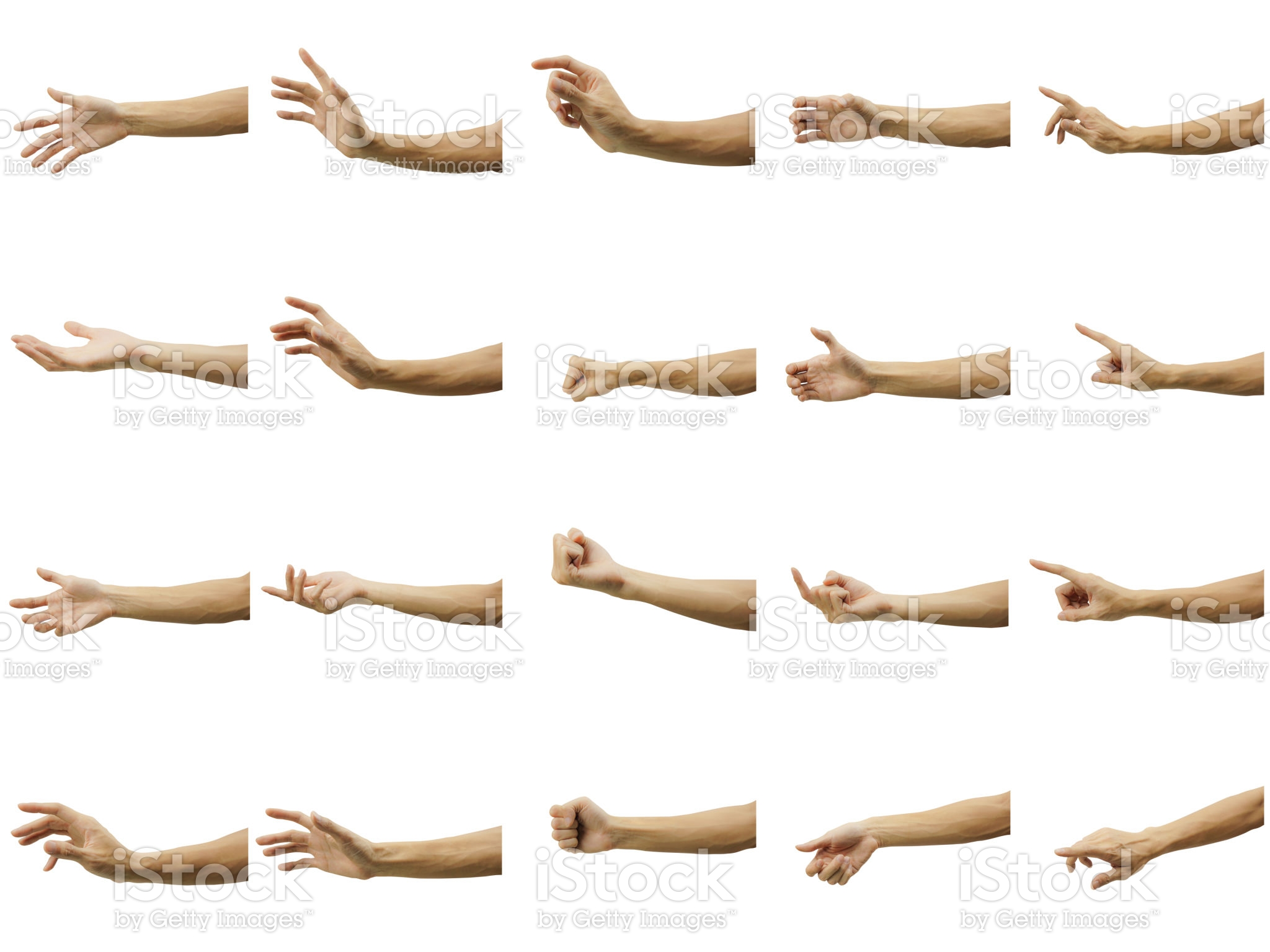 מדידת ערך גדול – שלבים
א. מודדים את אורך כף היד ואת אורך היד (משורש כף היד ועד הכתף) 
ב. מושיטים יד קדימה כך שהמרפק ישר וכף היד ניצבת לזרוע:



ג. מסתירים בדיוק עם כף היד המושטת את הבניין (נעים אחורה או קדימה לפי הצורך)
ד. מודדים את המרחק שלנו מהבניין. 
מחשבים באמצעות הנושחא הבאה את גובה הבניין : גובה הבניין  = מרחק מהבניין
                                                                              אורך כף היד      אורך הזרוע
הנוסחא נובעת מכך שנוצרים 2 משולשים בין הזרוע וכף היד ובין גובה הבניין והמרחק ממנו- יחס בין הצלעות נותר קבוע.
כף יד
זרוע
מדידת ערך גדול - נוסחא
גובה הבניין  = מרחק מהבניין
  אורך כף היד      אורך הזרוע
D = H 
d    h  
H= גובה הבניין
h= גובה כף היד
D= מרחק מהבניין
d= אורך הזרוע
תרגיל
אדם מדד את כף ידו ואת זרועו. 
אורך כף היד 15 ס"מ ואורך הזרוע 45 ס"מ . 
הוא עומד במרחק 2 מטרים מבניין בית הספר ומצליח להסתיר בכף ידו את הבניין לגמרי. מהו גובה בניין בית הספר?
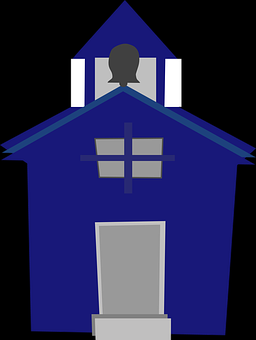 תרגיל
אדם מדד את כף ידו ואת זרועו. 
אורך כף היד 15 ס"מ ואורך הזרוע 45 ס"מ . 
הוא עומד במרחק 20 מטרים מבניין בית הספר ומצליח להסתיר בכף ידו את הבניין לגמרי. מהו גובה בניין בית הספר?
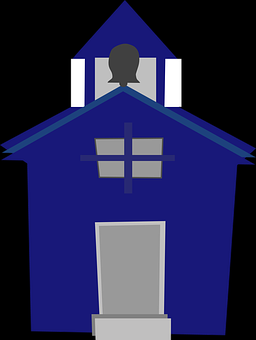 שיטת מדידת היחס בין צלליות
היחס בין צללית העמוד לבין צללית הפרפר שווה ליחס בין העמוד המטיל את הצל לבין הפרפר עצמו.
שיטת מדידה מתוך צילום
היחס בין הבניין לאדם בתצלום שווה ליחס בין הבניין במציאות לבין האדם במציאות .
שאלת אתגר
ביום שטוף שמש קיבלו תלמידים משימה למדוד את גובה הבניין הסמוך לבית הספר. 
כל קבוצה השתמשה בציוד אחר:
קבוצה א' : סרגל , סרט מדידה ארוך, מקל תקוע באדמה
קבוצה ב': סרגל, סרט מדידה ארוך, מצלמה של טלפון , מדפסת . 

הסבירו כיצד הייתם מודדים את גובהו של הבניין בכל שיטה.
תשובה
קבוצה א'
מודדים בעזרת סרגל את אורך המקל ואת אורך הצללית שלו.
בעזרת סרט מדידה מודדים את אורך הצללית שיוצר הבניין. 
היחס בין אורכי הצלליות שווה ליחס בין הגבהים האמיתיים של הבניין והמקל.
אורך צללית הבניין נחלק באורך צללית המקל ואת התוצאה נכפול בגובה המקל. 
אורך הצללית של הבניין  20מטר אורך צללית המקל 0.5 מטר גובה המקל 0.2 מטר. 
20/0.5= 40
40•0.2= 8 מטר
תשובה
קבוצה ב'
תלמיד יעמוד לצד הבניין. תלמיד אחר יצלם אותו יחד עם הבניין לכל גובהו.
נדפיס את התמונה.
בעזרת סרט נמדוד את גובה התלמיד.
בעזרת סרגל נמדד את גובה התלמיד והבנין כפי שמופיע בתמונה. 
יחס בין גובה התלמיד במציאות לגובה שלו בתמונה, זהה ליחס בין גובה הבניין במציאות לגובה הבניין בתמונה. 
נחלק גובה התלמיד במציאות לחלק לגובה התלמיד בתמונה . 
נכפיל התוצאה בגובה הבניין בתמונה.
מטלה להגשה
התחלקו לזוגות .
בחרו אובייקט גדול (פנס רחוב, עמוד חשמל, בניין, מגדל מים).
עמדו מול האובייקט ביד מתוחה וישרו את כף היד כך שהיא תסתיר את האובייקט לחלוטין. 
מדדו את אורך כף היד, מדדו את אורך הזרוע.
מדדו את המרחק בינכם לבין האובייקט.
חשבו באמצעות הנוסחא את גובה האובייקט D = H 
                                                                        d    h            
חשבו את אותו גובה אובייקט באמצעות שיטת הצלליות או באמצעות תמונה מודפסת. האם התוצאה דומה או שונה? 
הוסיפו שער, פרטו את החישובים והמדידות והגישו את המטלה לקבלת ציון.